Slide Deck Overview
Each Bullet point references a Section in the Slide Deck.
Overview Objectives
Implementation Diagram – High level diagram showing how things are could be structured/stored at the TAS.  The assumption that some TAS account/LoadID structure is setup in the back which will still support existing Lifting procedures.
Additional TAS/DCH Requirements – Discusses some recommended Actors and what Movement Types they may be allowed to Submit.  This infers that their should be an authentication/authorization process for the TAS, the From Party may submit data, but the Document Originator should be the PIDXCoCode that has the restrictions placed on it.  In the samples generated Customers/Carriers are treated as a Transport Company.
Planned Movement File Exchange  -Shows the file flow between Partners.  The protocol and manner to which the files are exchanged will be determined by the Partners Exchanging Files.
Use Cases – The rest of the document is Use Cases for Contract, LoadID, Shipment, and Orders, and Nominations.
Contract Use Case Overview  – Contains Overview of the 3 Use Cases for Contracts
Load ID Use Cases – Contains Overview of the 2 Use Cases for LoadIDs.
Shipment Use Cases – Contains Overview of the 4 Use Cases for Shipments.
Order Use Cases - Contains Overview of the 4 Use Cases for Orders
Nomination Use Cases – Contains Overview of the 3 Use Cases for Nominations.  Samples were not generated for nominations.
Overview of Slides
Quick overview of how documents are related to each other.
Define the basic Recommended Authorization Controls for Partners submitting Planned Movements
Review File Exchange between Partners and DCH, and Partners and TAS, and DCH and TAS.  Generally a Partner Exchanges Files with a DCH when Authorization is needed or the Partner wants to use the DCH as a common interface to specific Terminals or all Terminals.
Who Can Submit a PM? (Actors)
Generally anyone with a PIDX Company Code can submit a Planned Movement.
For Example
Suppliers - Delivery Business (Shipments), Commercial Biz(Orders), Pickup Biz (Contracts),  Bulk Movements (Nominations).   LoadID/Account Setup will be sent to Supply Partner, other PMs will place Orders against the accounts setup.
Large Customers/Carriers (orders/shipments)
TAS Vendors – One Common interface to be used for all parties submitting Planned Movements.
TAS Owners/Stockowner – Processes LoadID/Account setup requests, owns Terminals.
DCH – RTL, PM Document Distribution On Demand and via File push.  For Customers/Carrier, this maybe their only option to get PMs into the TAS at the time of lifting.
Partner Document Control
The Terminal or DCH should be able to manage which Partners at a terminal can submit
which Movement Types.  If a DCH is managing the list for the Owner Partner, then the seller should be 
able to indicate in the TAS that anything coming from the DCH should be accepted.  If the seller is 
managing partners in the TAS, then the DCH could be flagged to pass everything through.
Also DCH may accept Documents which are not forwarded to the Terminal but can be lifted against 
when doing normal RTL against a Loading Account (or LoadID).  For Example, a Customer may want
to manage their liftings through Planned Movements to enhance their billing processes, this Customer 
should obtain a PIDX Co Code and could then submit Shipments/Orders to the DCH.
[Speaker Notes: Basically the Partner Owning the TAS may redirect the traffic to a DCH, which may control the flow of documents to the TAS based on the TAS support of the 5.02 specification.  There are a number of dependences how this could all work and each TAS Owner would have to define how they want their systems to work, and the Document flow.]
Loading Planned MovementsInto TAS
TAS
Customer MD/Account/Products
(Pre-Existing)
Planned Movements should Reference 
an Account or LoadID.  They can also reference
other Planned Movements (see PM Document Flow.ppt).
LoadId
Used To Create Account Data
Nominations, Orders,  Shipments, and Contracts
(Planned Movement Data)
Company/DCH has rights to Submit Planned Movement
Authentication/Document Type Validation
Direct
Optionally forwarded from DCH
Supplier/Customer/Carrier
DCH
OR Forwarded to DCH
Planned Movement File Exchange
Following slides show some simplified document exchanges.  Some more detailed document exchange with RTL  are shown in the PM Document Flow.ppt slide deck.  This Exchange is meant as a high level overview.
TAS Direct Doc Exchange (No Auth Required)
Planned Movement
Planned Movement
From: PIDXCo
To: TASOwner/TCN
To: PIDXCo
From: TASOwner/TCN
PM Response
Planned 
Response
DCH Direct with Pre-Auth Flag
Planned Movement
Planned Movement
Planned Movement
Success
From: PIDXCo
To: TASOwner/TCN
From: PIDXCo
To: TASOwner/TCN
Failed
Send Failed
Auth Back
PM Response
AuthFailed
PM 
Response
To: PIDXCo
From: DCH
(From Seller in Msg)
To: PIDXCo
From: TASOwner/TCN
Send Response
Back to DCH
PM Response
PM Response
PM Response
Send Response
Back to Co
To: PIDXCo
From: TASOwner/TCN
DCH Direct without Pre-Auth Flag
Planned Movement
Planned Movement
Planned Movement
From: PIDXCo
To: TASOwner/TCN
From: PIDXCo
To: TASOwner/TCN
To: PIDXCo
From: TASOwner/TCN
To: PIDXCo
From: TASOwner/TCN
Send Response
Back to DCH
PM Response
PM Response
PM Response
Send Response
Back to PIDXCo
On Demand Doc Exchange Thru DCH(Real Time Remote Order Download)
Find PM - Input
PIDXTerminal
MovementType (DriverSelected)
PIDXCo Code (Driver Entered)
DriverDocID (Driver Enters/Selected)
Or
Vehicle ID (Matched by TAS to PM)
Shift (Selected By Driver)
Trip (Selected by Driver
Ref - DriverEnteredText
Planned Movement
Planned Movement
RTL Req
RTROD
RTL Process
PM 
Response
PM
Response
After Lifting
If Errors in Doc
Executed as Pickup 
With Doc ID Ref Only.
RTL Response
With Planned
Movement
BOL w/PM References
BOL w/PM References
BOL w/PM References
Paper Pilot Overview
During the process to validate structures/documentation, a Pilot project was formed which include use cases and generation of sample XML.
Data was generated for the following Movement Types.
LoadID, Contract, Order, Shipment
Sample data sets were generated for all the following document types.
Planned Movements/Response
LDR/BOLs – Based on Lifting Against a PM in Use Case.
Right to Lift  - Based on Lifting Against a PM and Various Loading Types (Doc in DCH, Doc in TAS).
Originally the Pilot was to cover various number of partners in the equity chain but when the data was inspected in the Pilot, the only data that changed for varying equity chain lengths was the TASLoadID, so we decided to do a single supply partner example vs generating the same data and only changing the TASLoadID different equity chains.  
Requesting LoadIDs from Supply Partners was not included in the examples since this was classified as an item that would be defined by Master Data Group.  The assumption that the Loading Account exist at the terminal in some fashion is the base assumption for this pilot.  The LoadID/Account TAB in the spreadsheet allows our spreadsheet to work since it makes some basic assumptions about data linkages between from the Seller to Supply Partners.
*Note - Required Planned Movement/RTL Elements are discussed in the PM Document Flow.ppt.
LoadID Use Case Overview
LoadID for Equity Terminal – Shows how you can load against an LoadId setup at the Terminal.
LoadID For Non-Equity Terminal – Shows typical data entries for LoadID creation in Equity Chain.
Create Loading Account
For Pickup
OilCo
AAA
TP1
PM LoadID
Create Loading Account
For Pickup (TP1 is Supplier BBB/200)
OilCo
AAA
TP1
PM LoadID
LoadID Use Case 1– Supplier Created
Oil Co AAA is the Stockowner at the Terminal loading a LoadID file.

Preconditions:
Arrangement with TAS to allow AAA to manage their Own LoadIDs is in place.  AAA is flagged to allow for Creation of LoadIDs.
AAA is Stockowner.
Customer C01
OilCo
AAA
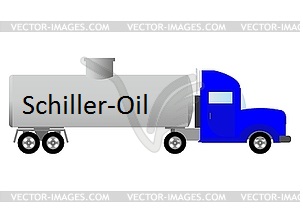 OilCo
AAA
TP1
PM LoadID
LoadID Use Case 2
Oil Co AAA has a Supply Partner BBB at the Terminal, after exchanging data with BBB (to be defined by Master Data), AAA loads the LoadID to the TAS to lift against.

Preconditions:
Arrangement with TAS/BBB to allow AAA to manage their Own LoadIDs is in place.  AAA is flagged to allow to down LoadIDs.
BBB is Stockowner.
Customer C01
OilCo
AAA
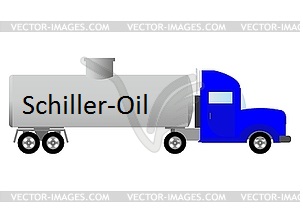 OilCo
AAA
TP1
PM LoadID
Contract Use Case
Listed below are the equity chains we will cover in the Uses cases for contracts.  Each use case should be treated as a separate examples, they do not build on one another.
Preconditions:
Accounts/Master Data created in TAS
Equity Chain
Use Case 1
Lifting at Equity Terminal,
2 Party Transaction
Customer C01
OilCo
AAA
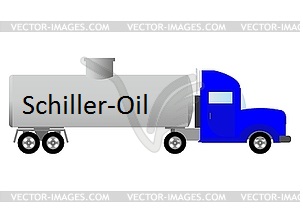 Equity Chain
Use Case 2
Lifting at Non-Equity 
Terminal,
3 Party Transaction
Customer C02
OilCo
AAA
OilCo
BBB
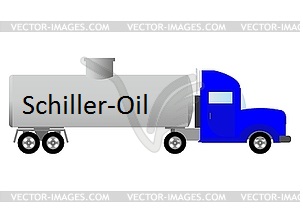 Contract Use Case 1
Customer C01 of Oil company AAA/100 picks up goods from Equity Terminal TP1.

Preconditions:
Sales Contract Oil company AAA/100 -> Customer C01
Accounts/Master Data created in TAS
Equity Chain
OilCo
AAA
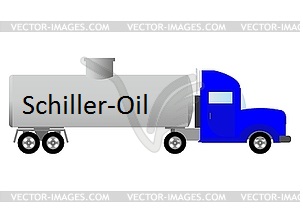 PM-Message 1
OilCo
AAA
TP1
PM Contract
Contract Use Case 2
Customer C02 of Oil company BBB/100 picks up goods from 3rd Party Terminal TP1, based on Sales Contract out of Oil company AAA/200 Stock.

Preconditions:
Supply Contract Oil company AAA -> BBB
Sales Contract Oil company BBB -> Customer C02
Accounts/Master Data setup in TAS
Equity Chain
OilCo
AAA
OilCo
BBB
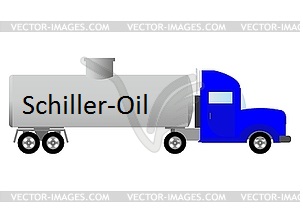 PM-Message 1
PM-Message 2
OilCo
AAA
TP1
OilCo
BBB
TP1
PM Contract
PM Contract
Shipment Use Case Overview
The 4 Shipment Use cases to be reviewed are 
Shipment Use Case 1 - the Shipment references a Sales Contract (from Supplier)
Shipment Use Case 2 - the shipment will reference an Order (Order doesn’t need to be present at the TAS).
Shipment Use Case 3 - Using LoadIds
Shipment from Carrier/Customer –shipment originates form Carrier/Customer against LoadIDAccount.
OilCo
100
TP1
PM Shipment
OilCo
100
TP1
PM Shipment
OilCo
100
TP1
PM Shipment
Carrier
CC1
TP1
PM Shipment
Shipment Use Case 1 – Shipment Referencing a Sales Contract
Oil company 100 picks up goods through a Shipment which references a Sales Contract from Equity Terminal TP1.  Assumption is 100 is issuing shipment against Sales Contract as references.

See Excel/XML Files Located in for Data Entry Values:  
PM Documentation\UseCaseSamples\Shipment Use Cases\UseCase01 Directory

Preconditions:
See Contract Spreadsheet for Master Data Elements
Terminal Allows Seller 100 to submit Shipments.
Accounts/Master Data created in TAS (See LoadID file in Spreadsheet.
OilCo
100
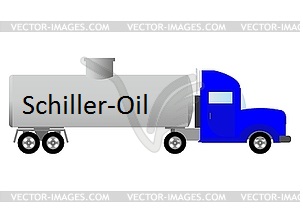 PM-Message 1
PM-Message 1
TP1
OilCo
100
OilCo
100
TP1
DCH
PM Shipment
PM Shipment
OR
Shipment Use Case 2 – Shipment Referencing an Order
Oil company 100 picks up goods through a Shipment which references an Order.  Assumption is Sales Orders is not required at the TAS, but is used only as a reference (valid if TASLoadID on Shipment)..

See Excel/XML Files Located in for Data Entry Values:  
PM Documentation\UseCaseSamples\Shipment Use Cases\UseCase02 Directory

Preconditions:
Terminal Owner allows Supplier 100 to submit Shipments to DCH/TAS.
Accounts/Master Data created in TAS
OilCO AAA
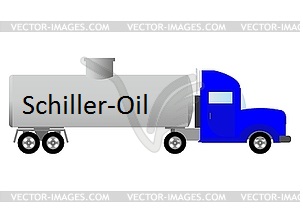 PM-Message 1
PM-Message 1
TP1
OilCo
AAA
OilCo
AAA
TP1
DCH
PM Shipment
PM Shipment
OR
[Speaker Notes: Delete this it should look the same as the use case where the customer is picking up prod through a shipment.]
Shipment Use Case 3 – Shipment Referencing a LoadID
Oil company 100 picks up goods through a Shipment which references a LoadID.  

See Excel/XML Files Located in for Data Entry Values:  
PM Documentation\UseCaseSamples\Shipment Use Cases\UseCase02 Directory

Preconditions:
TASLoadIDs are setup for 100 to lift from (line items specific LoadIds).  This is basically a lifting against the account at the TAS.  
Terminal Allows 100 to submit Shipments or Supplier manages Document submission Authorization through DCH.
Accounts/Master Data created in TAS
OilCo
100
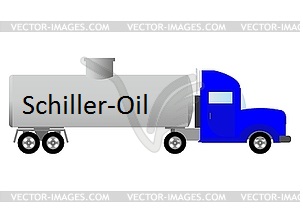 PM-Message 1
PM-Message 1
TP1
OilCo100
OilCo100
TP1
DCH
PM Shipment
PM Shipment
OR
Shipment Use Case 4 – Shipment Referencing a Sales Contract From a Carrier
Carrier CC1 picks up goods through a Shipment which references a Sales Contract from Equity Terminal TP1.  Assumption is CC1 is issuing shipment against a Customer Sales Contract (this could be similar to a Non-Equity Delivery Biz for an OilCo CC1 which may not be setup as a Supplier/Seller at the terminal).

See Excel/XML Files Located in for Data Entry Values:  
PM Documentation\UseCaseSamples\Shipment Use Cases\UseCase04 Directory

Preconditions:
Sales Contract Oil company 100 -> Customer CC1 
Terminal Allows CC1 to submit Shipments or Terminal has Agreement with DCH to allow to function as a Connection point for Customers and manage Shipment/Order Submission Rights.
Accounts/Master Data created in TAS for OilCo 100 and Customer of on Sales Contract.
Sales Contract may need to be passed to CC1 for Detail References.
Carrier
CC1
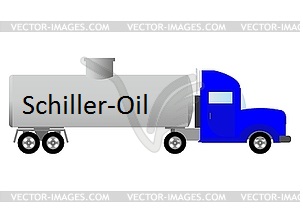 PM-Message 1
PM-Message 1
TP1
TP1
DCH
Carrier
CC1
Carrier
CC1
PM Shipment
PM Shipment
OR
Order Use Case Overview
The 3 Order Use cases to be reviewed are 
Order Use Case 1  - Order against AAA/200 Supply Contract, Oil Co BBB/100 issues Order.
Order Use Case 2  - C01 is Customer of AAA, who places an Order against a Sales Contract (assumes C01 is pickup Customer that may want to manage their Invoice Processes by Placing Orders – very similar to #1 but in this case C01 should have an Account they are lifting against – Assume AAA is stockowner).
Order Use Case 3 – Order against a LoadID, AAA/100 is Stockowner (ERP Orders).
PM-Message 1
Order against a Supply Contract
OilCo
BBB
TP1
PM Order
PM-Message 1
Order against a Sales Contract
AAA Cust
C01
TP1
PM Order
PM-Message 3
Order against a LoadID/Account
OilCo
AAA
TP1
PM Order
Order Use Case 1
Oil company AAA picks up goods from a Non-Equity Terminal TP1. Supply Contract through the use of an Order at a 

Preconditions:
Supply Contract OilCo AAA with OilCo BBB
Accounts/Master Data created in TAS
Equity Chain
OilCo
AAA
OilCo
BBB
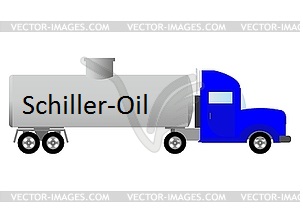 PM-Message 1
OilCo
BBB
TP1
PM Order
Order Use Case 2
Customer C01 of Oil company AAA picks up goods from Equity Terminal TP1 through the use of an Order against a Sales Contract (sometimes known as a Pre-Order).

Preconditions:
Sales Contract Oil company AAA -> Customer C01
Accounts/Master Data created in TAS
Equity Chain
Cust C01
OilCo
AAA
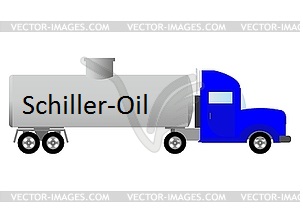 PM-Message 1
Cust
C01
TP1
PM Order
Order Use Case 3
Oil Company AAA picks up goods through the use of an Order referencing a LoadID at  Terminal TP1.

Preconditions:
LoadID Setup at TAS for OilCo AAA.
Other Accounts/Master Data created in TAS
Equity Chain – Not Relevant
OilCo
AAA
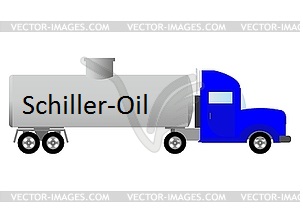 PM-Message 1
OilCo
AAA
TP1
PM Order
[Speaker Notes: Add LoadID to Spreadsheet]